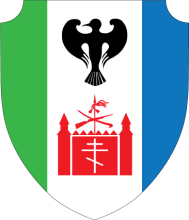 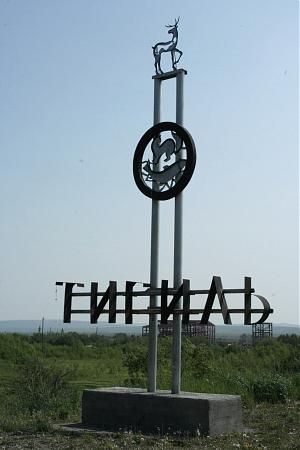 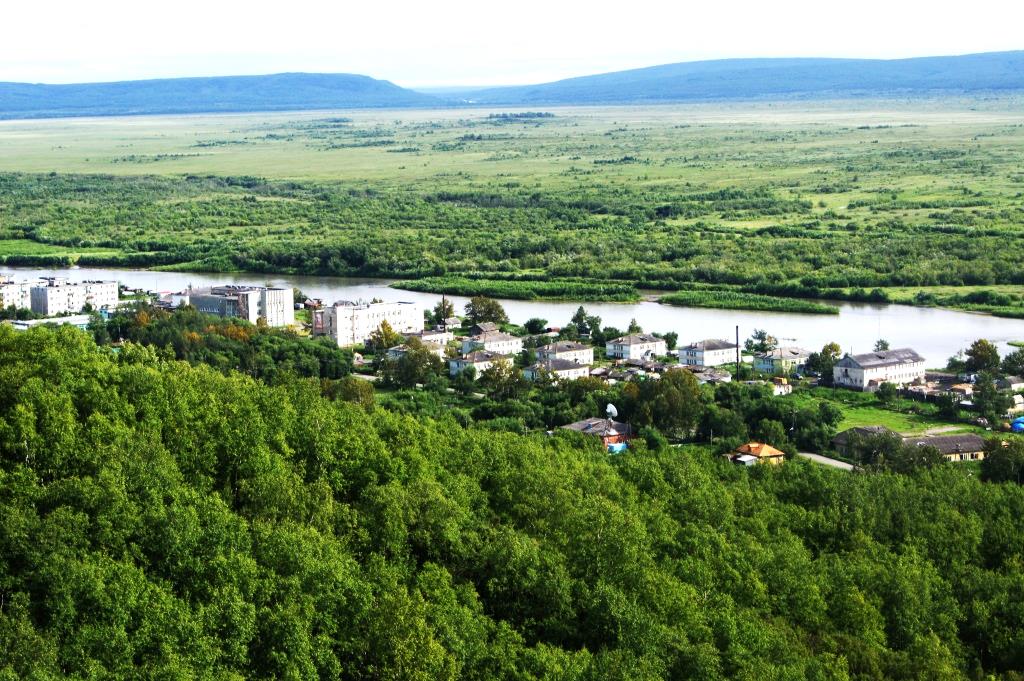 Отчет об исполнении бюджета муниципального образования сельского поселения «село Тигиль»
за 2017 год
Представляем Вам в краткой форме основные параметры исполнения бюджета сельского поселения «село Тигиль» за 2017 год.Здесь наиболее полно представлена информация о расходовании средств бюджета. А так же подробно представлена информации о доходах и расходах сельского поселения «село Тигиль».
Бюджет муниципального образования сельского поселения «село Тигиль» на 2017 год утвержден решением Совета народных депутатов муниципального образования сельское поселение «село Тигиль» № 17-нп (47-р) от 26.12.2016 года по доходам в сумме 24 617,301 тыс. рублей, в том числе объем межбюджетных трансфертов, получаемых из других бюджетов бюджетной системы Российской Федерации в сумме 15 497,186 тыс. рублей и по расходам в сумме 24 617,301 тыс. рублей, в том числе на исполнение публичных нормативных обязательств 3 118,576 тыс. рублей. 	В течении 2017 года в районный бюджет внесены изменения и дополнения, утвержденные решениями Совета народных депутатов муниципального образования сельское поселение «село Тигиль» от 16.03.2017 № 20-нп (58-р), от 13.06.2017 № 21-нп (74-р), от 12.09.2017 № 23-нп(89-р), от 21.12.2017 № 32-нп (117-р).	По результатам внесенных изменений и дополнений, основные характеристики бюджета сельского поселения на 2017 год составили:- по доходам 70 667,913 тыс. рублей в том числе объем безвозмездных поступлений  61 529,060 тыс. рублей;- по расходам 71 372,774 тыс. рублей;- источники дефицита бюджета составили 704,861 тыс. рублей.
Исполнение доходов бюджета сельского поселения «село Тигиль»
Бюджет сельского поселения «село Тигиль» по доходам за 2017 год исполнен в сумме 70 252,638 тыс. рублей, что составляет 99,41 % от плана. Налоговые и неналоговые доходы составили 9 607,586 тыс. рублей или 105,12 % от плана, безвозмездные поступления в сумме 60 645,052 тыс. рублей или 98,56 % от плана.
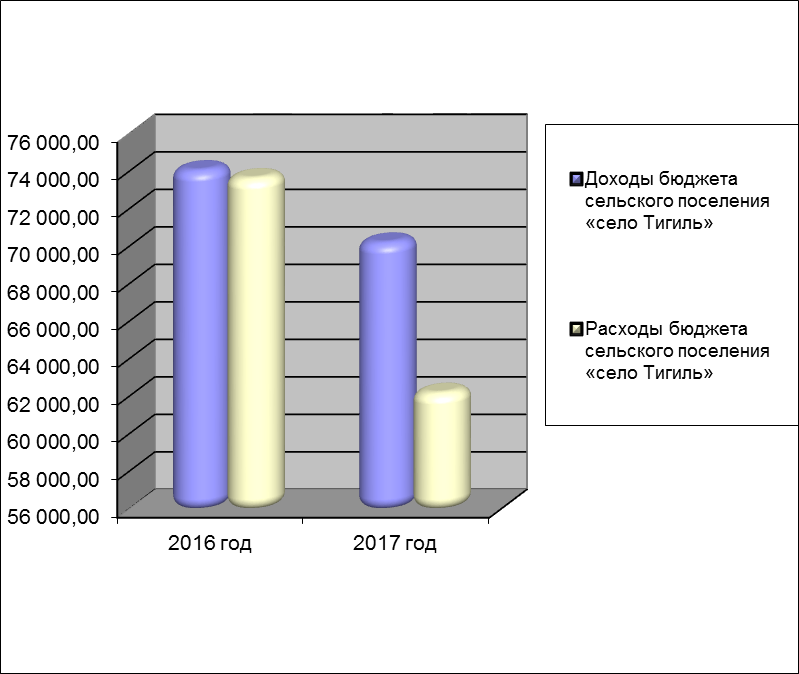 Структура доходов бюджета сельского поселения «село Тигиль» по укрупненным группам доходов
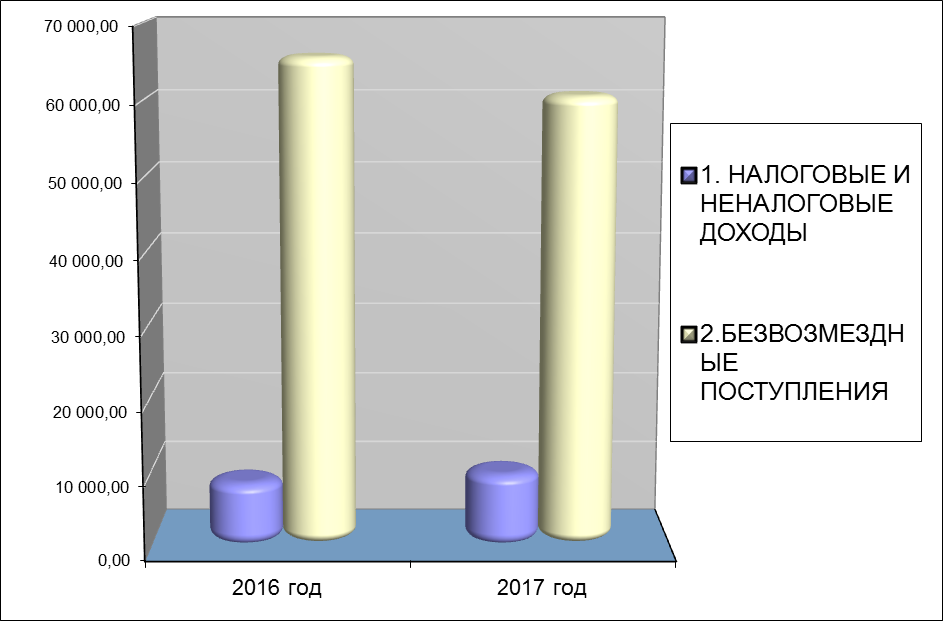 Дотационность бюджета сельского поселения «село Тигиль» составила 86,32% и  уменьшилась по сравнению с 2016 годом на 2,37%.
Анализируя период за 2016-2017 годы по структуре доходов бюджета сельского поселения «село Тигиль», прослеживается тенденция увеличения собственных доходов, так в 2017 году налоговые и неналоговые доходы в структуре доходов занимают 13,67% от общей суммы поступлений, что на 2,37% больше чем в 2016 году.
Собственные доходы бюджета сельского поселения «село Тигиль» от плановых показателей за 2017 год
Собственные доходы бюджета сельского поселения «село Тигиль» от плановых показателей за 2017 год исполнены на 105,13%, в том числе:
- налог на доходы физических лиц – 100,08%;
- акцизы по подакцизным товарам (продукции) – 101,64%;
- единый сельскохозяйственный налог – 95,76%;
- налог на имущество физических лиц – 88,10%;
- земельный налог с организаций – 153,52%;
- земельный налог с физических лиц - 195,36%;
- государственная пошлина – 126,44%;
- прочие поступления от использования имуществом – 104,79%;
- прочие доходы от оказания платных услуг – 103,98%;
- штрафы, санкции- 112 %.
Исполнение расходов бюджета сельского поселения «село Тигиль»
Расходы бюджета сельского поселения «село Тигиль» за 2017 год составили 62 235,901 тыс. рублей или 87,20 % от плана.
Структура классификации расходов бюджета за 2017 год
В расходной части бюджета в 2017 году на социальную политику направлено 3 388,291 тыс. рублей, в том числе:
- на предоставление гражданам субсидий на оплату жилого помещения и коммунальных услуг 3 016,917 тыс. рублей;
- на реализацию мероприятий по снижению напряженности на рынке труда Тигильского муниципального района 51,186 тыс. рублей.
	В 2017 году на жилищное хозяйство использовано бюджетных средств на сумму 6 415,282 тыс. рублей.
	По муниципальной программе "Управление, содержание и распоряжение муниципальным имуществом сельского поселения "село Тигиль" направленно 4 240,163 тыс. рублей из них:
- расходы на капитальный ремонт муниципального жилищного фонда 955,340 тыс. рублей;
- расходы на текущий ремонт муниципального жилищного фонда и на выполнение аварийных работ в квартирах 2 784,022 тыс. рублей;
- на уплату взносов в фонд капитального ремонта 500,801 тыс. рублей;
	В рамках непрограммных расходов по жилищному хозяйству было направлено 2175,118 тыс. рублей из них:
- на текущий и капитальный ремонт дома №33 по ул. Ленинская 1 340,585 тыс. рублей;
	На коммунальное хозяйство в 2017 году было направленно 35 451,935 тыс. рублей в том числе:
- на приобретение коммунальной техники (бульдозер) 5 820,750 тыс. рублей;
- на капитальный ремонт котельной № 4 в сельском поселении "село Тигиль" в сумме 8031,083 тыс. рублей;
- на капитальный ремонт трубопровода ХВС, ГВС и теплоснабжения от ТК-4 до ТК-5 до ввода в дом №1 по ул. Соболева в сумме 5 030,000 тыс. рублей;
- на капитальный ремонт сетей тепло- и водоснабжения от ТК3 до ТК25 в сумме 5 746,711 тыс. рублей;
- на капитальный ремонт тепло- и водоснабжения от ТК-16 до ввода в нежилые помещения (гаражи) дома №19 по пер. Строительный в сумме 3 202,132 тыс. рублей;
- на предоставление субсидий на возмещение фактически понесенных затрат в связи с проведение ремонта ветхих сетей водоснабжения в сумме 598,766 тыс. рублей.
- на предоставление субсидии на покрытие убытков, возникающих при продаже работ (услуг) населению 1 200,000 тыс. рублей.
	За счет средств поступления доходов от использования имущества, находящегося в муниципальной собственности выполнены ремонтные работы объекта теплоснабжения к отопительному сезону на сумму 3 599,369тыс. рублей в том числе:
- ремонт оборудования в котельной №4;
- ремонт котла Ломакина№1 в котельной №2;
- ремонт котла Ломакина№4 в котельной №1;
На содержание автомобильных дорог общего пользования в 2017 году направлено 3 657,440 тыс. рублей.
	Расходы по содержанию уличного освещения в 2017 году составили 4 237,571 тыс. рублей из них:
на ремонт и реконструкция уличных сетей наружного освещения 2 370,483 тыс. рублей;
	По государственной программе «Энергоэффективность, развитие энергетики и коммунального хозяйства, обеспечение жителей населенных пунктов Камчатского края коммунальными услугами и услугами по благоустройству территорий» Подпрограмма «Энергосбережение и повышение энергетической эффективности в муниципальном образовании сельском поселении «село Тигиль» в 2017 году направлено 3 375,48965 тыс. рублей в том числе по мероприятиям:
на выполнение работ по замене ветхих сетей на сумму 3 375,48965 тыс. рублей в том числе:
- капитальный ремонт сетей тепло- и водоснабжения от ТК-7 до ТК-9 участок протяженностью 70 метров;
- капитальный ремонт ветхих и аварийных сетей водоснабжения и канализационного колодца по ул. Соболева д. 10;
- капитальный ремонт ветхих и аварийных сетей водоснабжения и колодца ХВС с гидрантом по ул. Партизанская д. 40;
- капитальный ремонт ветхих и аварийных сетей ХВС от колодца №1 до колодца №3 по ул. Ленинская;
- капитальный ремонт ветхих и аварийных сетей ХВС от колодца по ул. Зеленая до колодца по ул. Тундровая с заменой 2-х колодцев;
	По подпрограмме «Чистая вода на территории муниципального образования сельского поселения «село Тигиль» на капитальный ремонт канализационной трассы по ул. Нагорная до пер. Строительный направлено в 2017 году 1 045,500 тыс. рублей.
	По государственной программе «Охрана окружающей среды, воспроизводство и использование природных ресурсов в Камчатском крае» на ликвидацию несанкционированных свалок было направлено 1 912,072 тыс. рублей.
	За счет средств краевого бюджета приобретены 2 квартиры для сельского поселения «село Тигиль» на сумму 1 000,000 тыс. рублей.
Исполнение муниципальных программ  в  2016 году
Контактная информация
Отчет об исполнении бюджета муниципального образования сельского поселения «село Тигиль»
за  2017 год
подготовлен  отделом по выполнению полномочий сельских поселений 
Финансового управления 
администрации муниципального образования «Тигильский муниципальный район»
Ответственные исполнители: Начальник финансового управления Е.В. Токарь, начальник отдела по выполнению полномочий сельских поселений Н.А. Петров, консультант отдела по выполнению сельских полномочий А.А. Усатова, главный специалист-эксперт отдела по выполнению сельских полномочий  Т.О. Кукарцева
Тел. (8-41537) 21-681